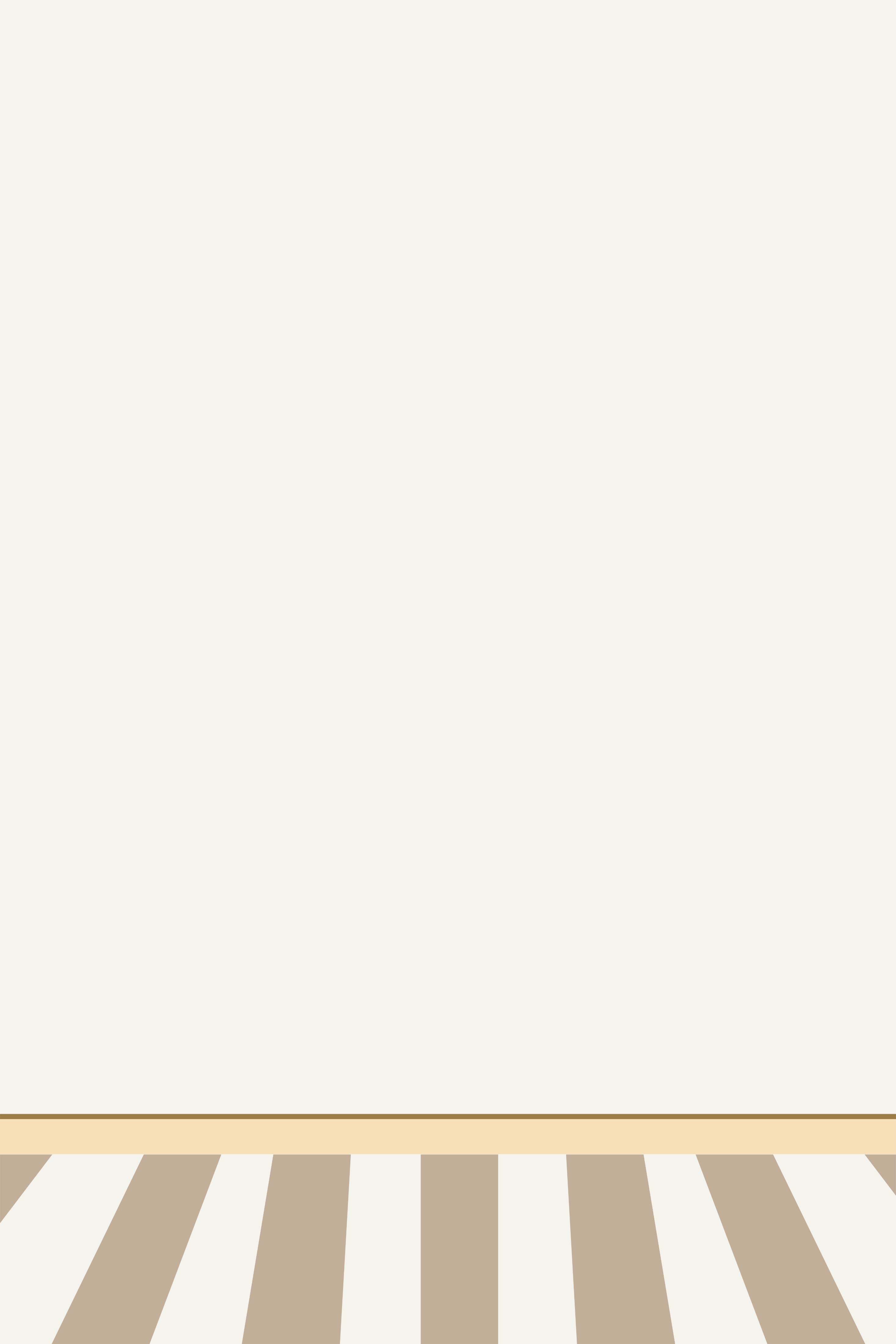 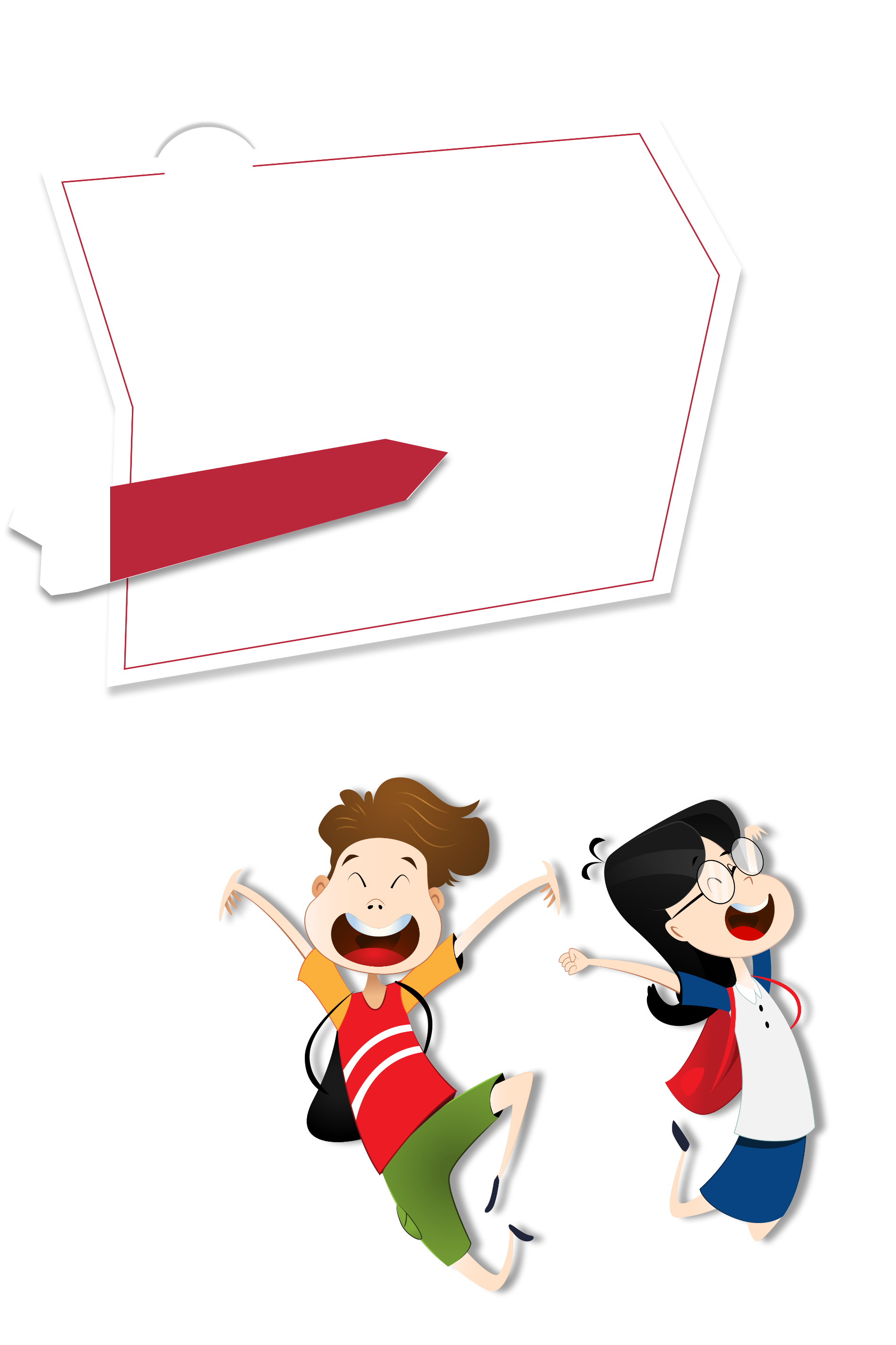 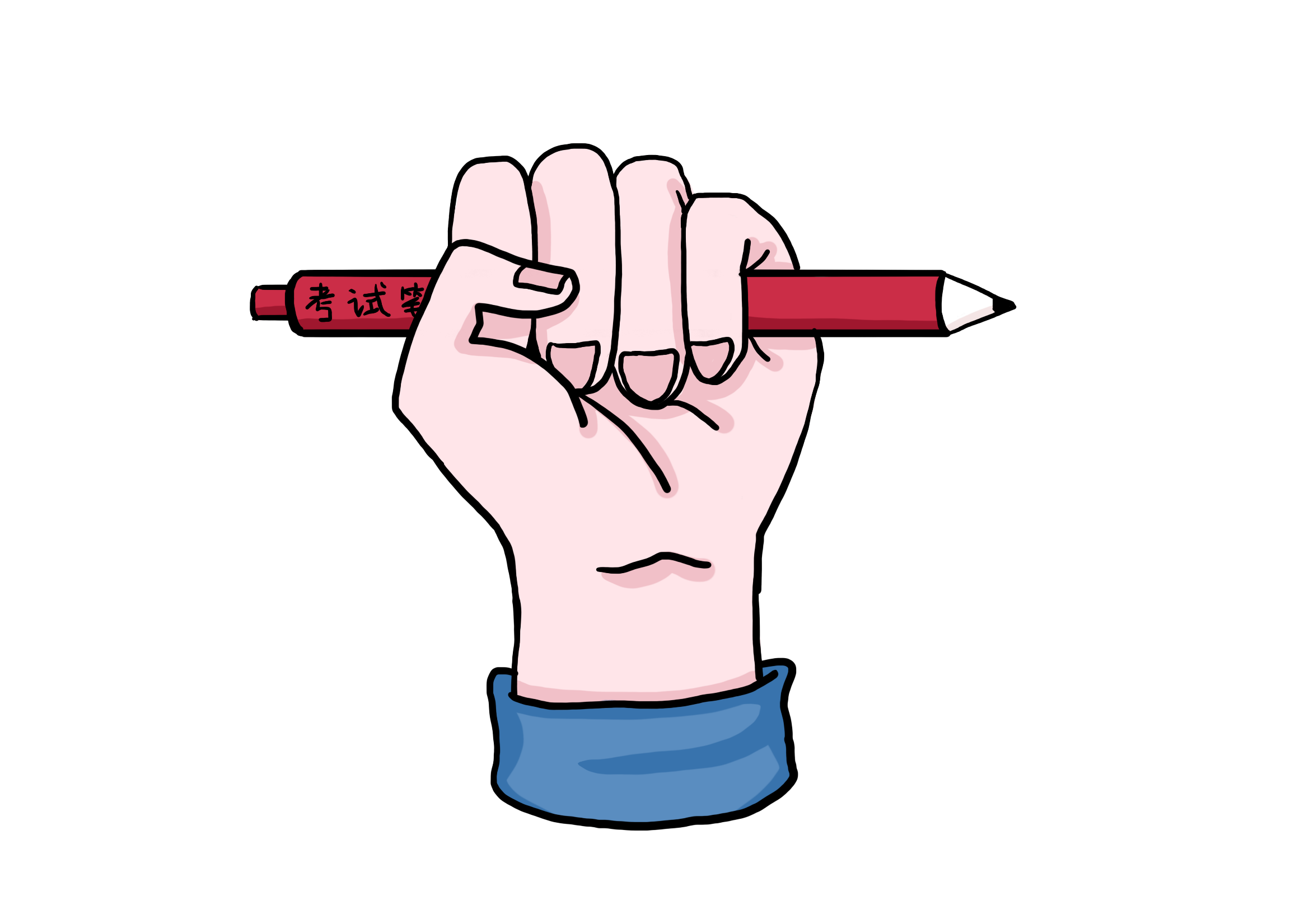 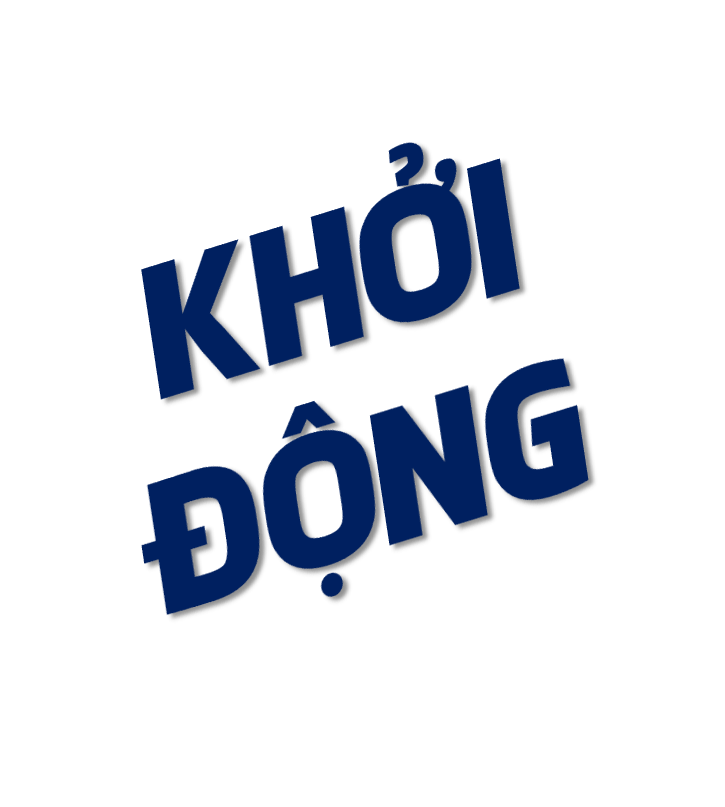 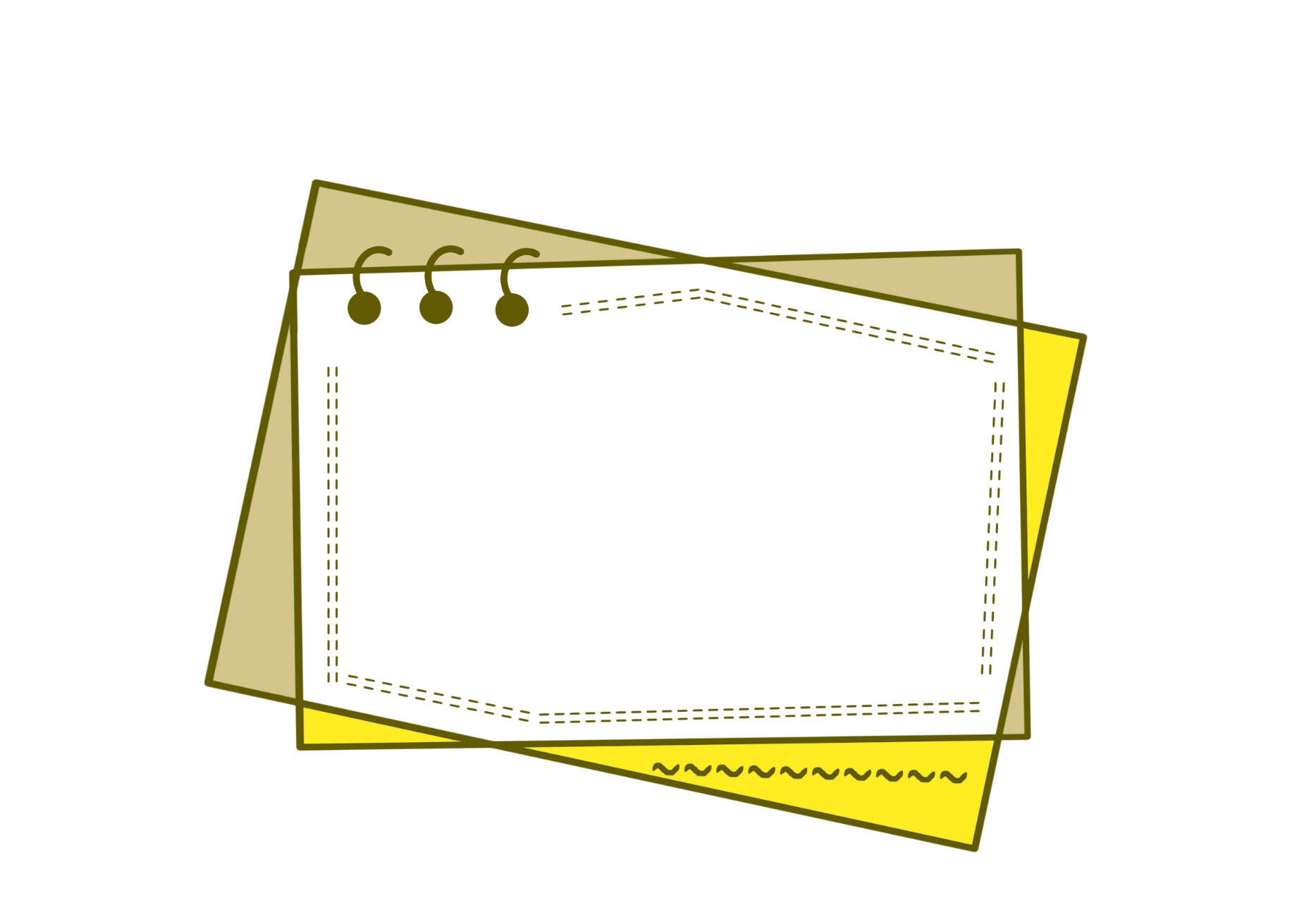 A: 10 cm; B: 1,5 dm;   C: 0,25 m
Em hãy tìm bán kính của 3 hình tròn trên.
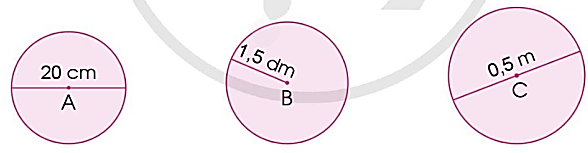 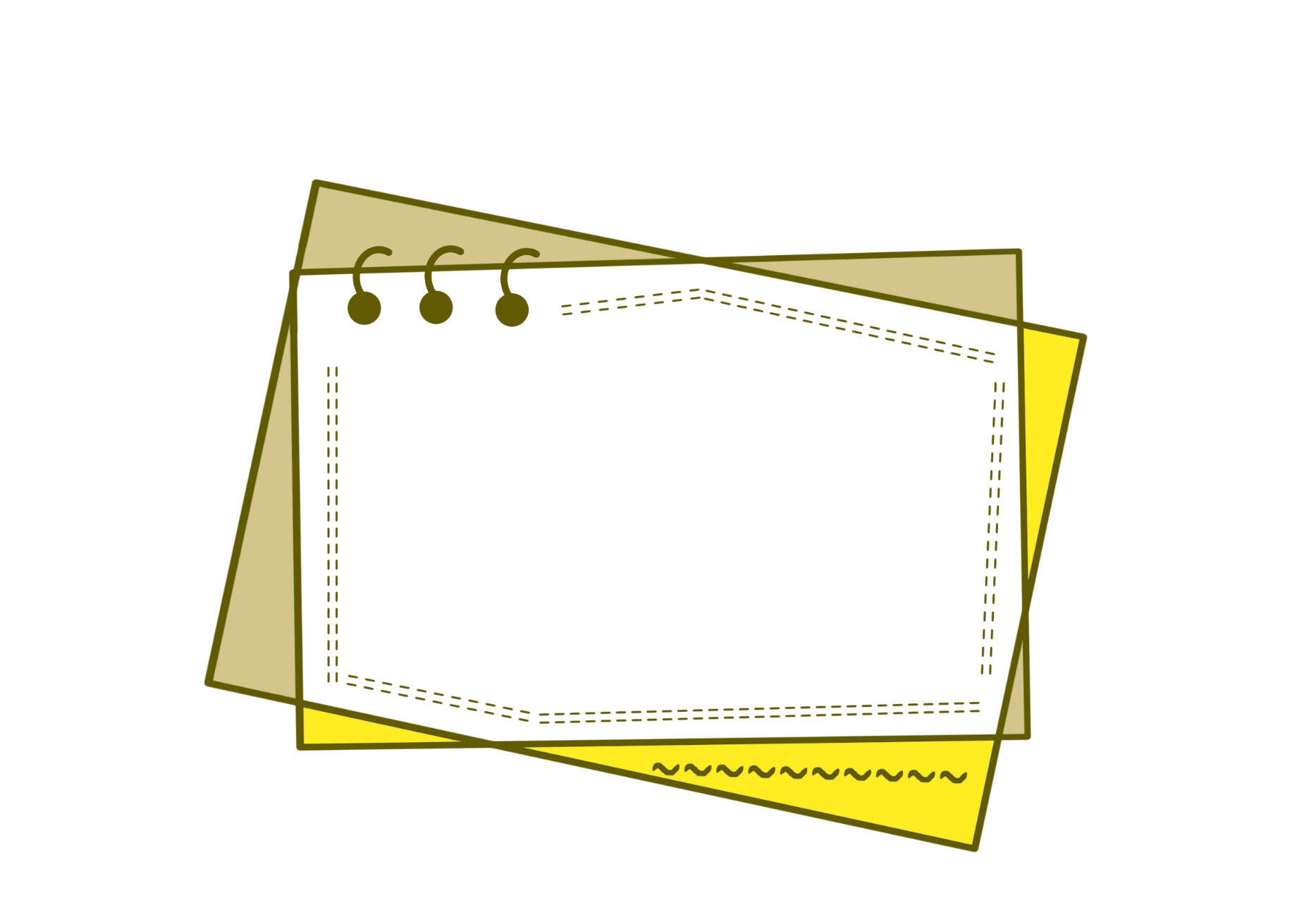 Em hãy nhắc lại cách tính chu vi hình tròn.
Muốn tính chu vi hình tròn, ta lấy đường kính nhân với 3,14.
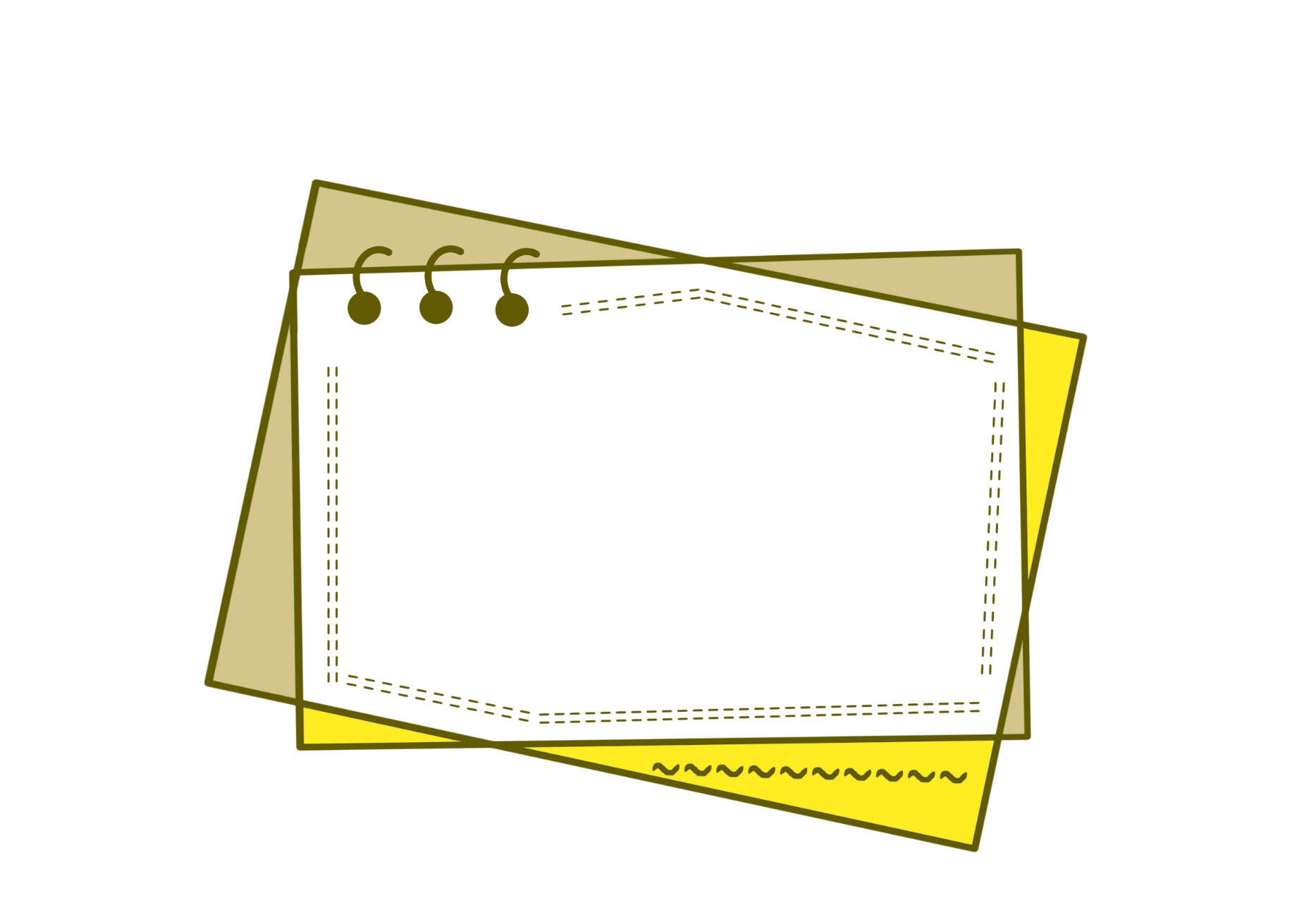 Hình tròn A có chu vi là:
20 x 3,14 = 62,8 (cm)
Hình tròn B có chu vi là:
1,5 x 2 x 3,14 = 9,42 (dm)
Hình tròn C có chu vi là:
0,5 x 3,14 = 1,57 (cm)
Em hãy tính chu vi mỗi hình tròn trên.
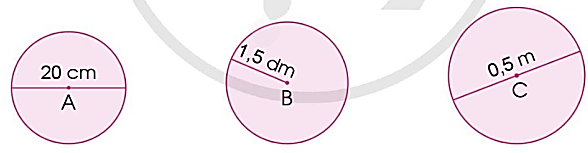 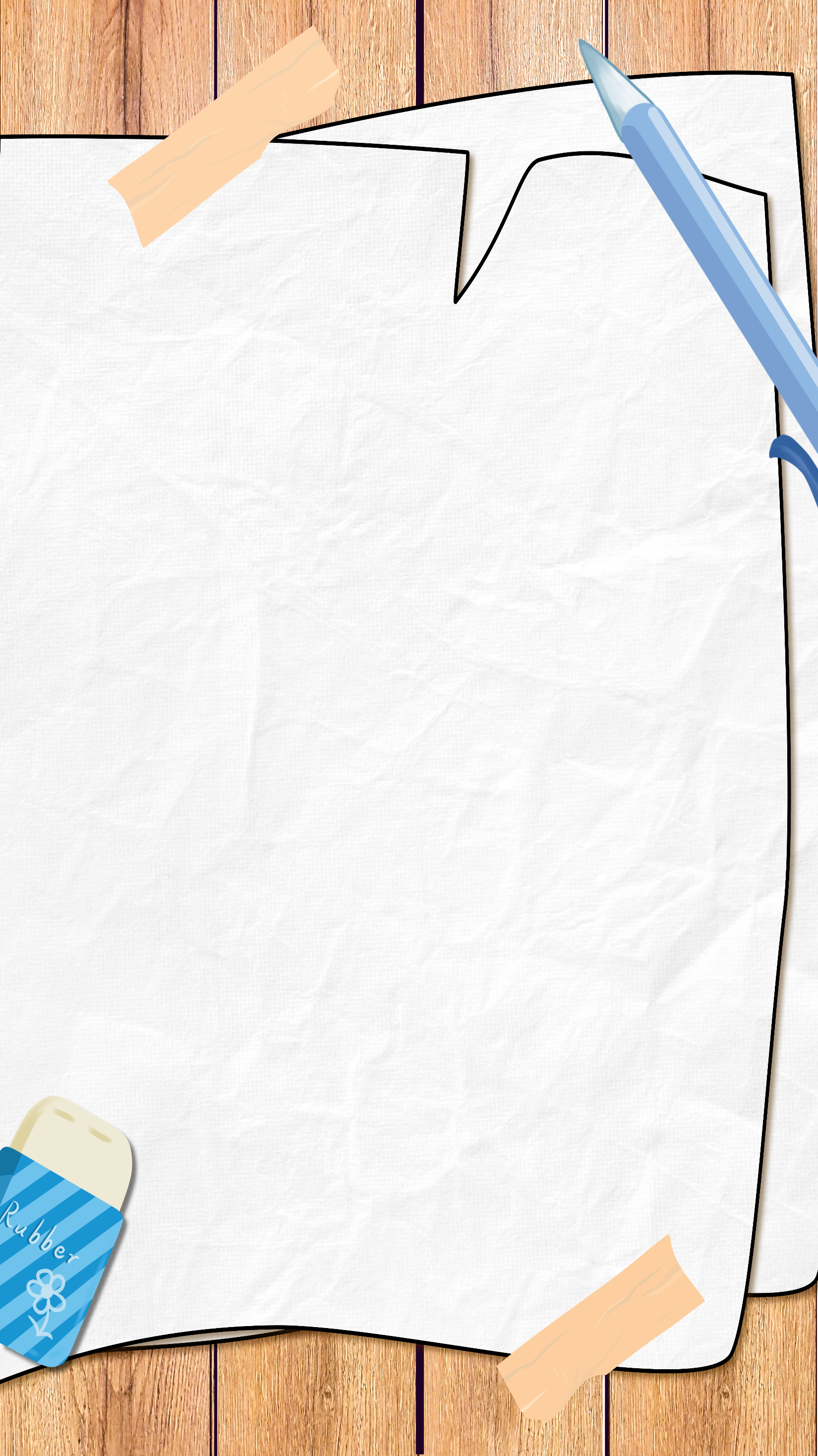 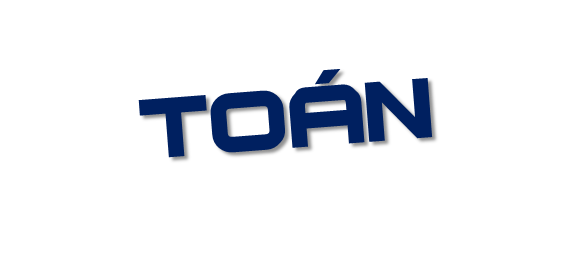 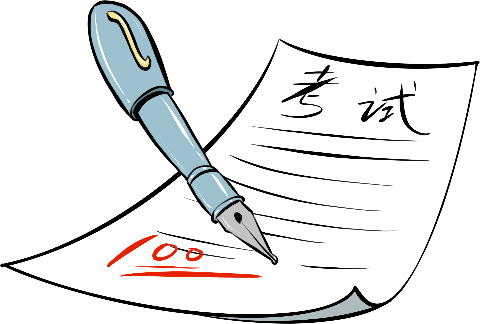 EDUFIVE
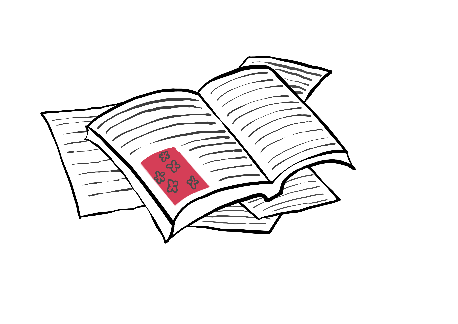 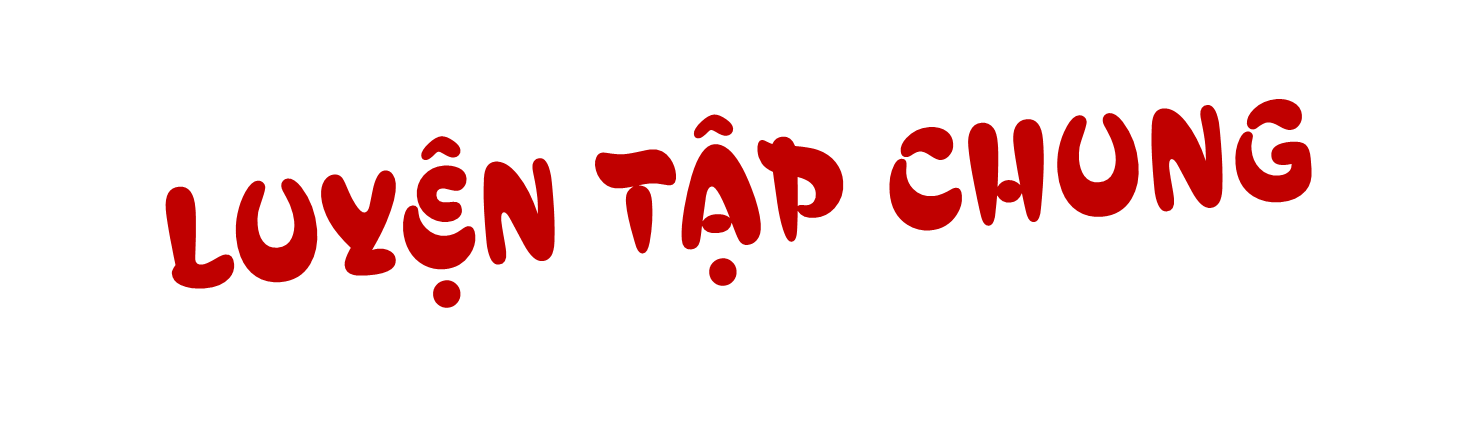 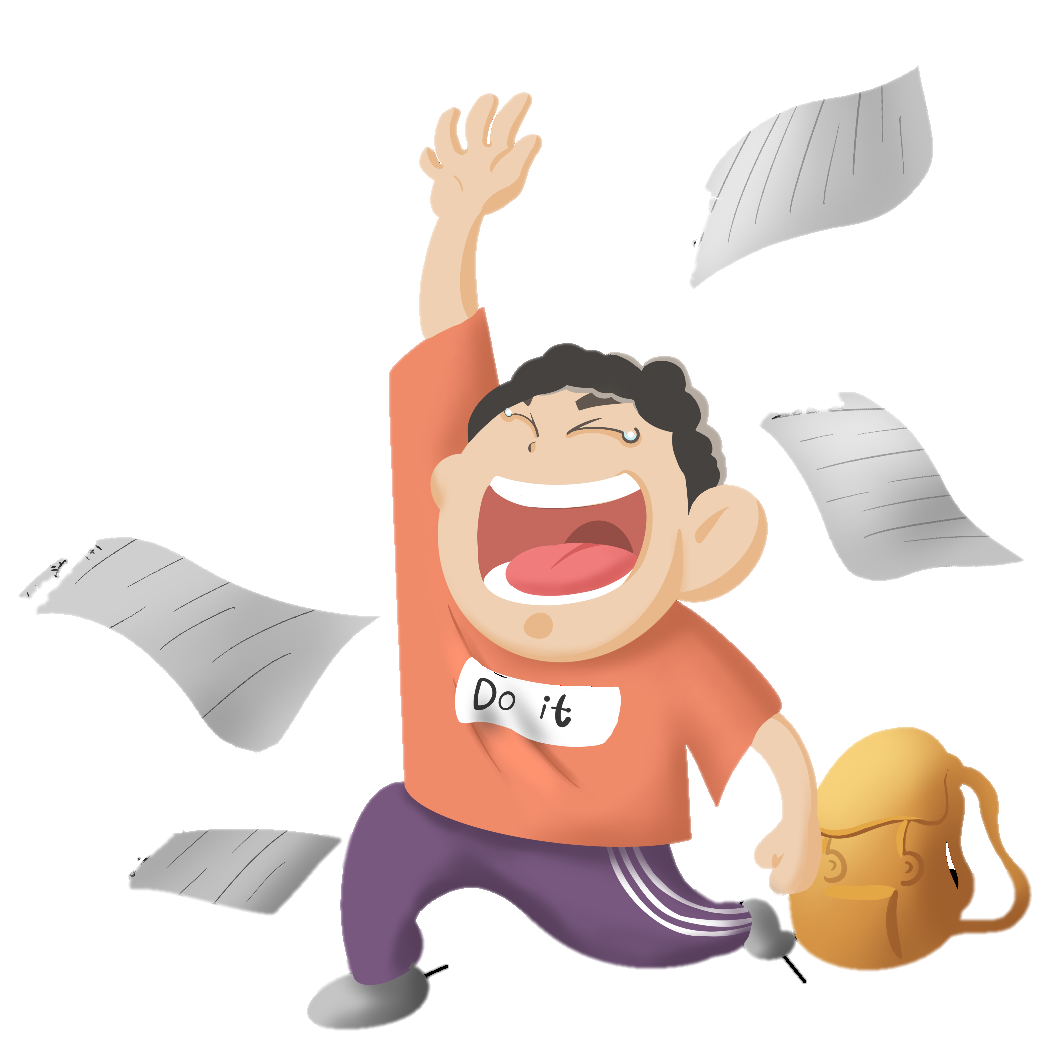 TRANG 118, 119
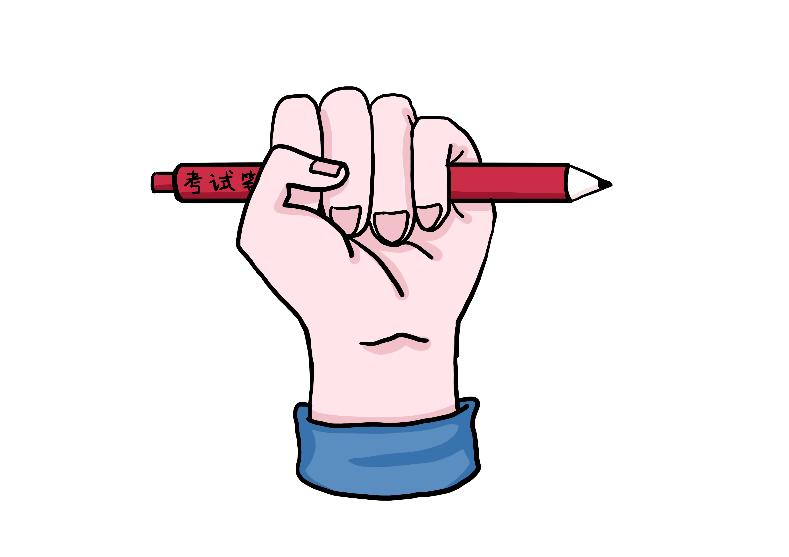 Số?
1
Cho hình vuông ABCD như hình bên và DE = EG = GH = HK = KC = 1,3 cm.
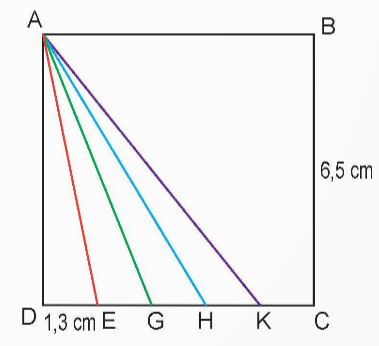 a) Diện tích hình thang ABCK là            cm2
?
b) Diện tích hình tam giác AKD gấp        lần diện tích hình tam giác ADE. .
?
Số?
1
Cho hình vuông ABCD như hình bên và 
DE = EG = GH = HK = KC = 1,3 cm.
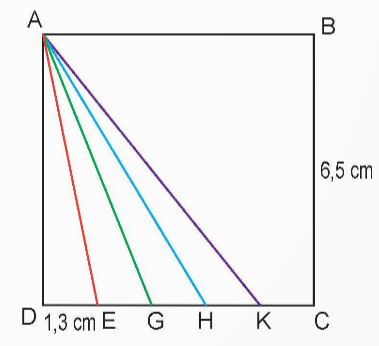 a) Diện tích hình thang ABCK là              cm2
b) Diện tích hình tam giác AKD gấp        lần diện tích hình tam giác ADE. .
Số?
1
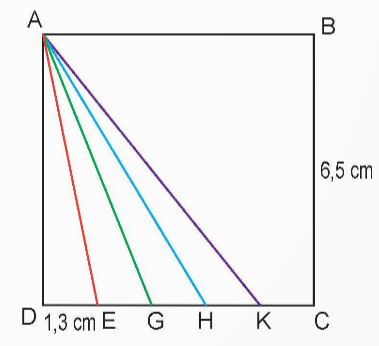 Cho hình vuông ABCD như hình bên và 
DE = EG = GH = HK = KC = 1,3 cm.
22,35
a) Diện tích hình thang ABCK là                 cm2
b) Diện tích hình tam giác AKD gấp           lần diện tích hình tam giác ADE. .
4
Bạn Việt dùng đất sét để nặn hình tam giác, hình thang và hình tròn với kích thước như hình dưới đây. Hỏi hình nào có diện tích bé nhất, hình nào có diện tích lớn nhất?
2
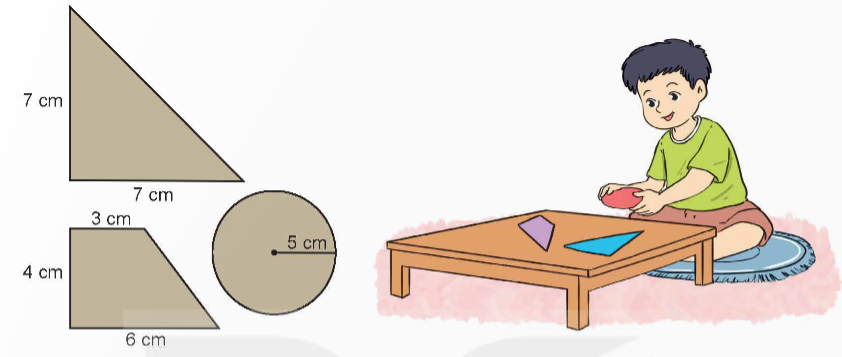 Diện tích hình tam giác là:
(7 × 7) : 2 = 24,5 (cm2)
Diện tích hình tròn là:
3,14 × 5 × 5 = 78,5 (cm2)
Diện tích hình thang là:
(3 + 6) × 4 : 2 = 18 (cm2)
So sánh: 18 cm2 < 24,5 cm2 < 78,5 cm2
Vậy hình thang có diện tích bé nhất, hình tròn có diện tích lớn nhất.
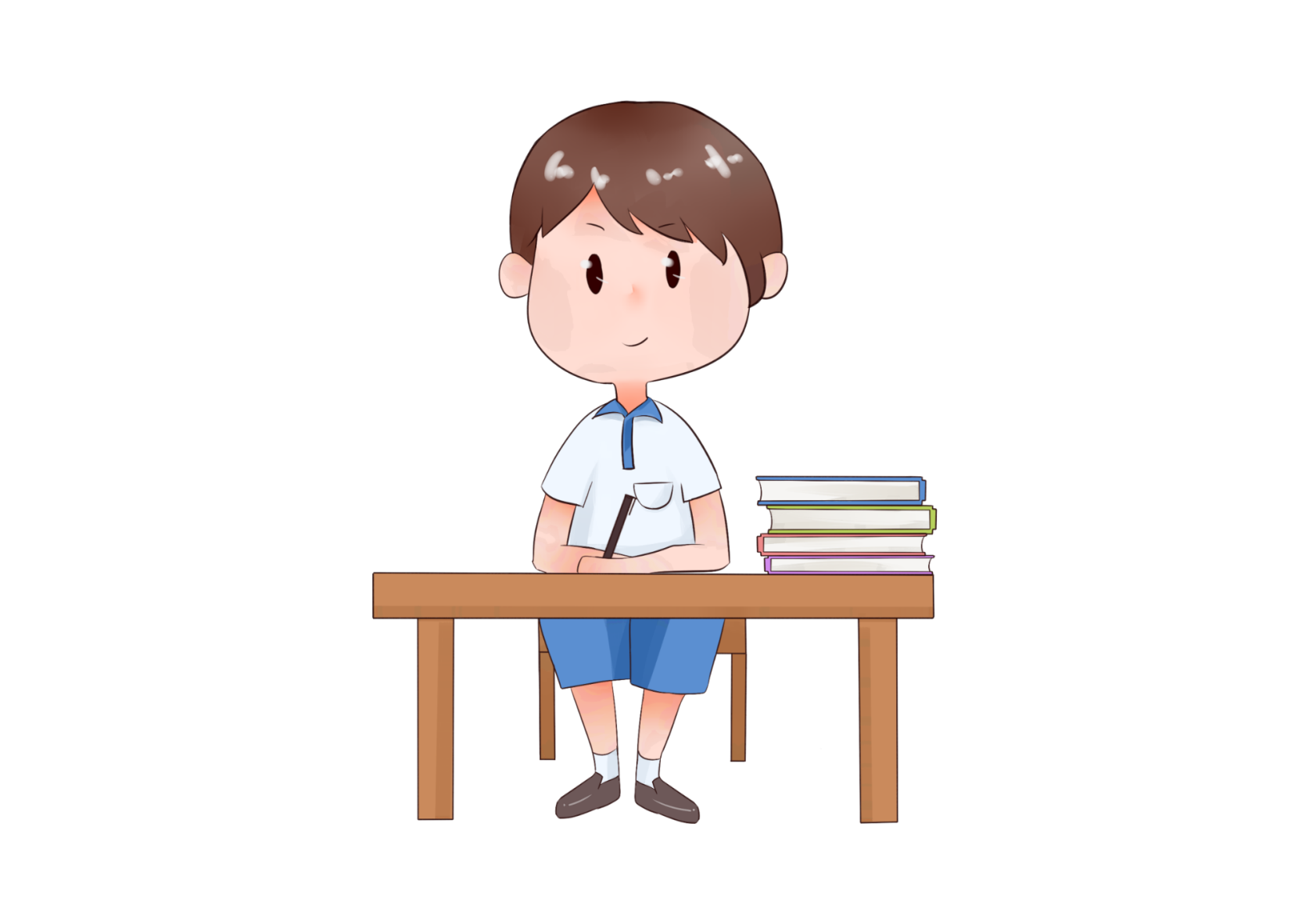 Tìm số thập phân thích hợp.
Một rô-bốt cắt được ba mảnh vải màu xanh, đỏ và vàng như hình dưới đây. Tổng diện tích ba mảnh vải đó là         cm2
3
?
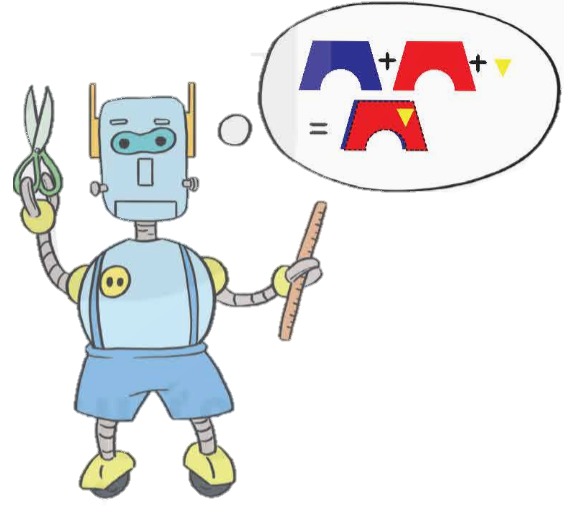 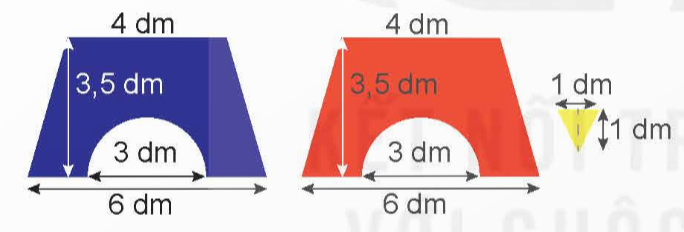 Tìm số thập phân thích hợp.
Một rô-bốt cắt được ba mảnh vải màu xanh, đỏ và vàng như hình dưới đây. Tổng diện tích ba mảnh vải đó là             cm2
3
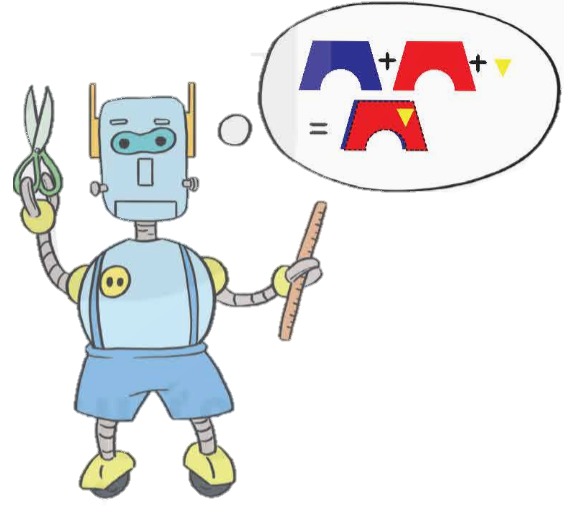 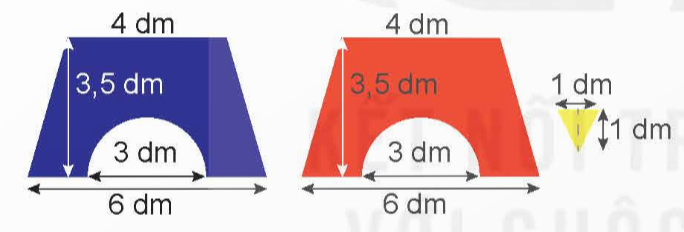 Diện tích hình thang bao ngoài là:
(4 + 6) × 3,5 : 2 = 17,5 (dm2)
Bán kính hình tròn bên trong là:
3 : 2 = 1,5 (dm)
Diện tích nửa hình tròn bên trong là:
(3,14 × 1, 5 × 1,5) : 2 = 3,5325 (dm2)
Diện tích phần giấy màu xanh và đỏ là:
(17,5 – 3,5325) x 2 = 27,935 (dm2)
Diện tích tam giác màu vàng là:
(1 × 1) : 2 = 0,5 (dm2)
Tổng diện tích 3 mảnh vải là:
13,9675 + 13,9675 + 0,5 = 28,435 (dm2)
Đáp số: 28,435 dm2
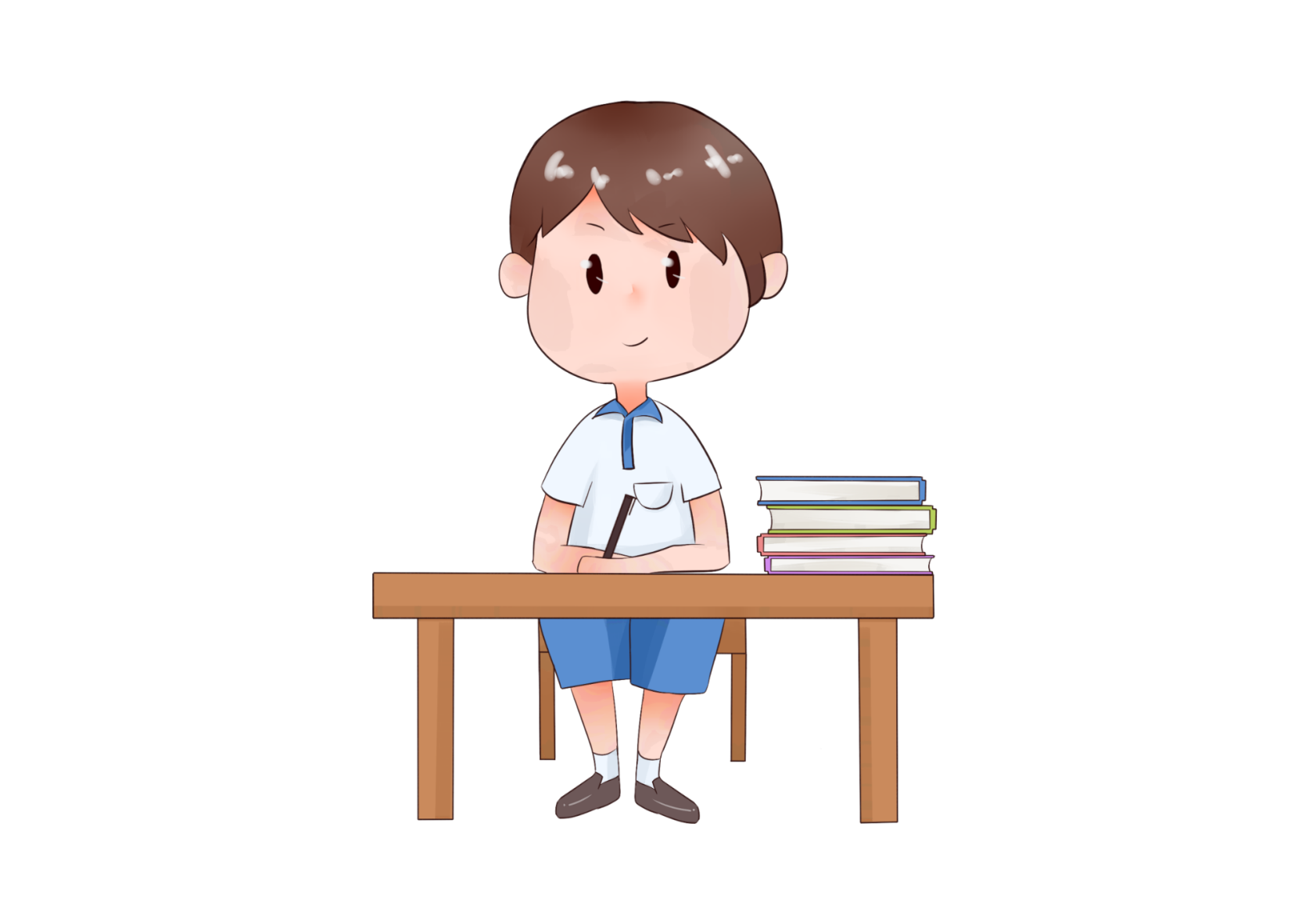 Tìm số thập phân thích hợp.
Một rô-bốt cắt được ba mảnh vải màu xanh, đỏ và vàng như hình dưới đây. Tổng diện tích ba mảnh vải đó là                   cm2
3
28,435
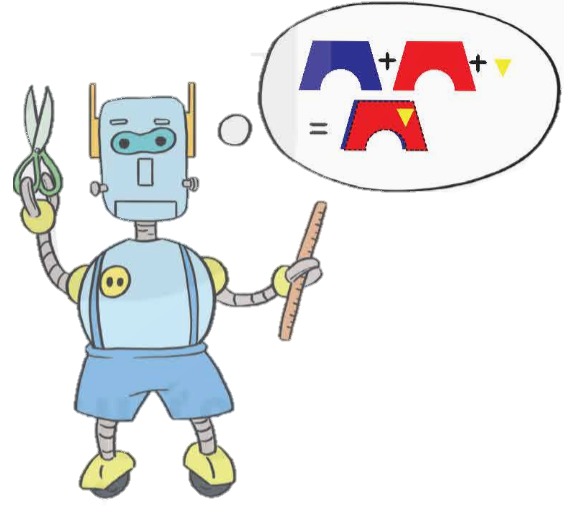 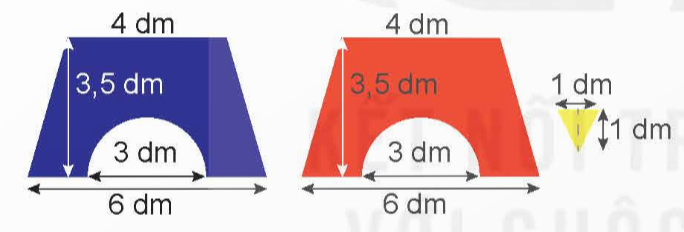 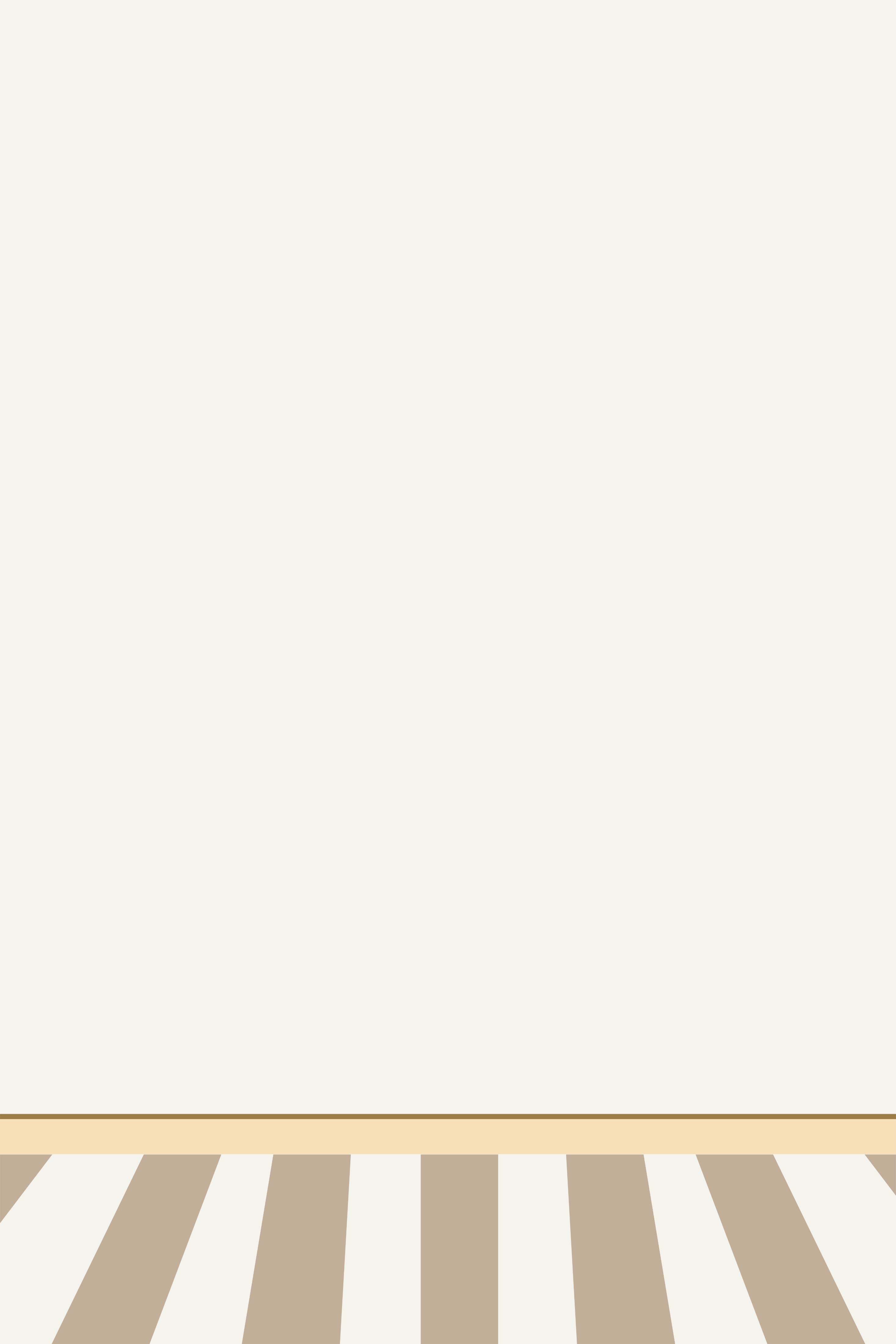 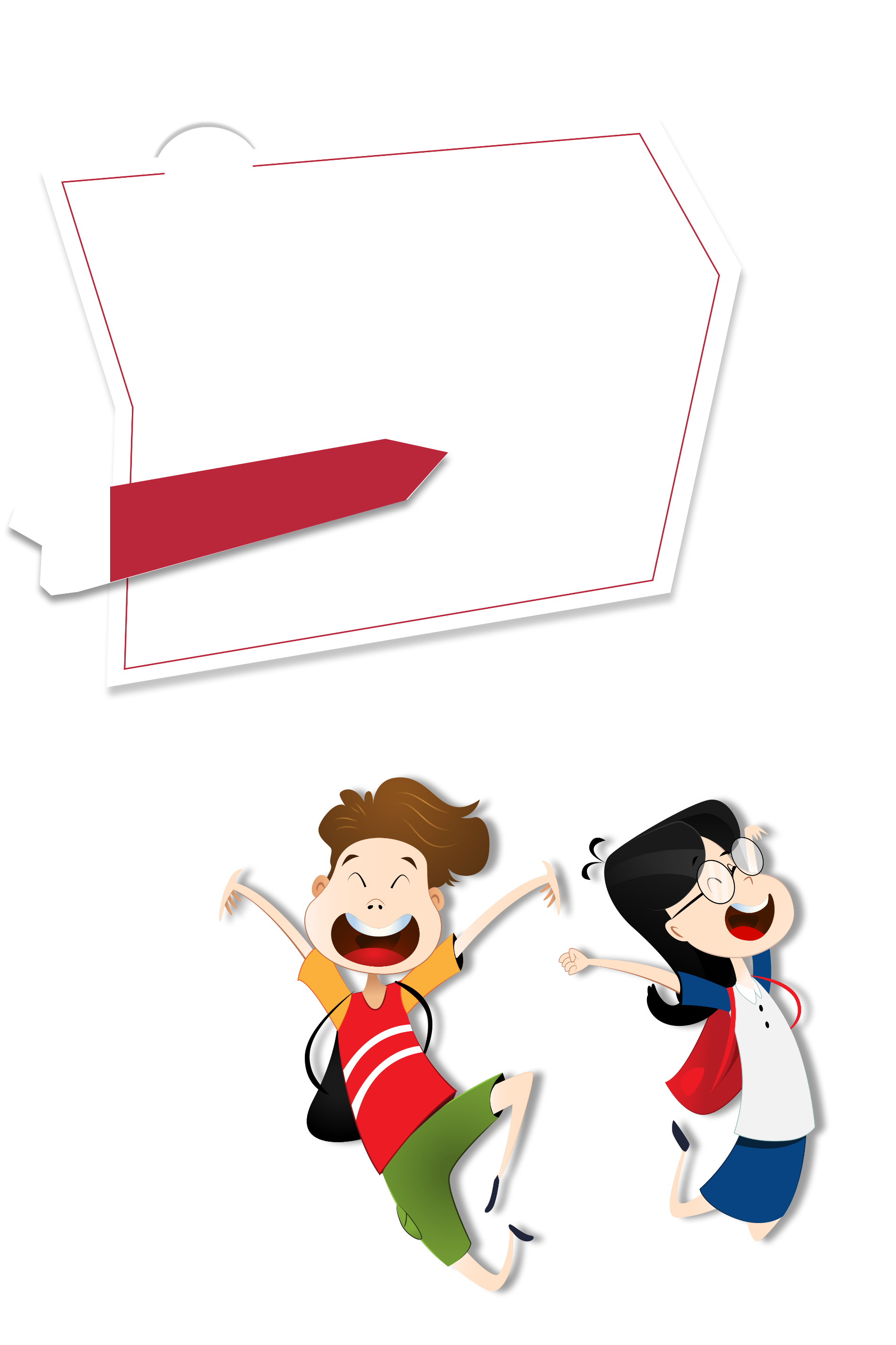 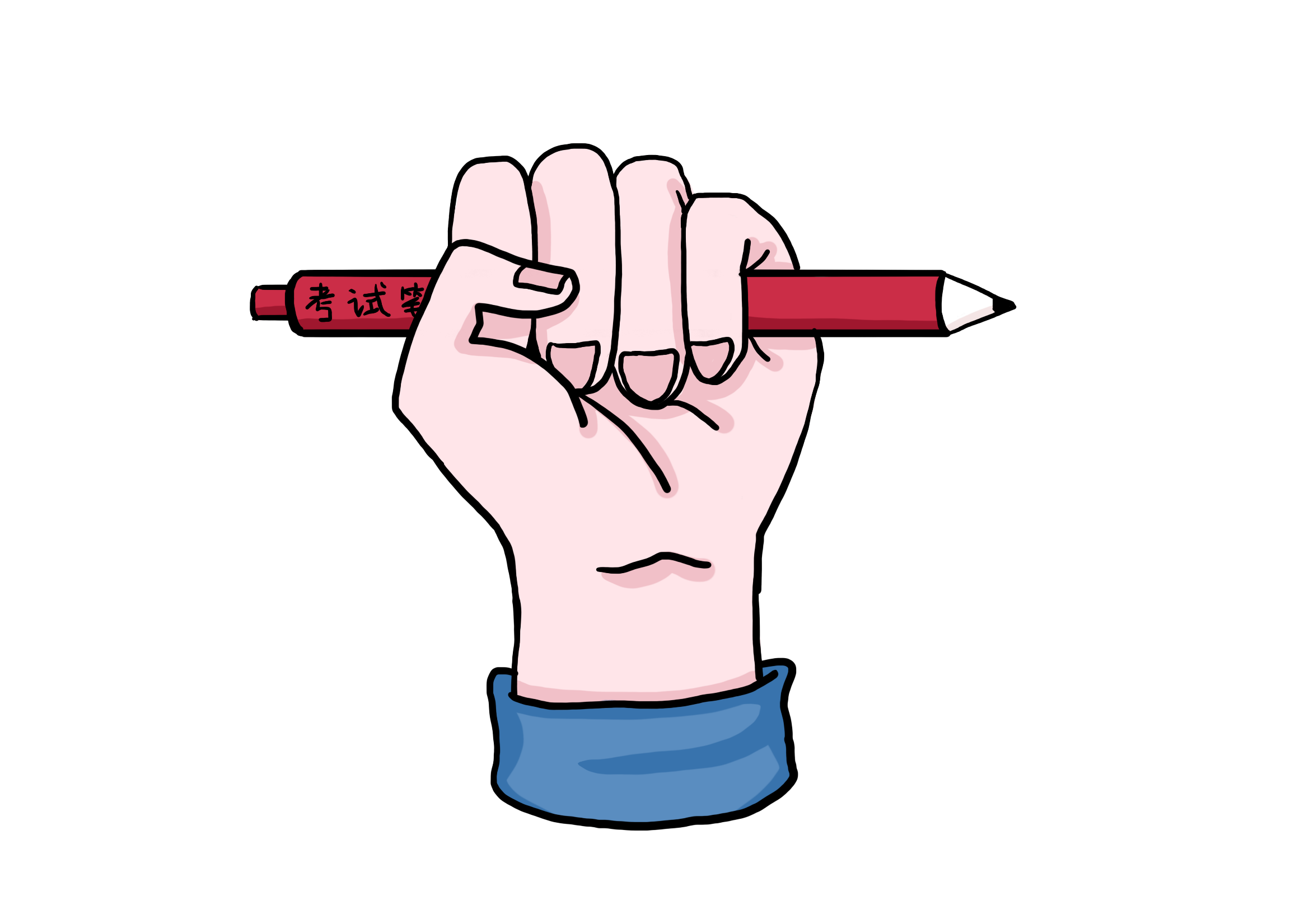 VẬN DỤNG
Đ, S?
4
a) Đường kính của hình tròn màu đỏ gấp hai lần đường kính của hình tròn màu xanh.
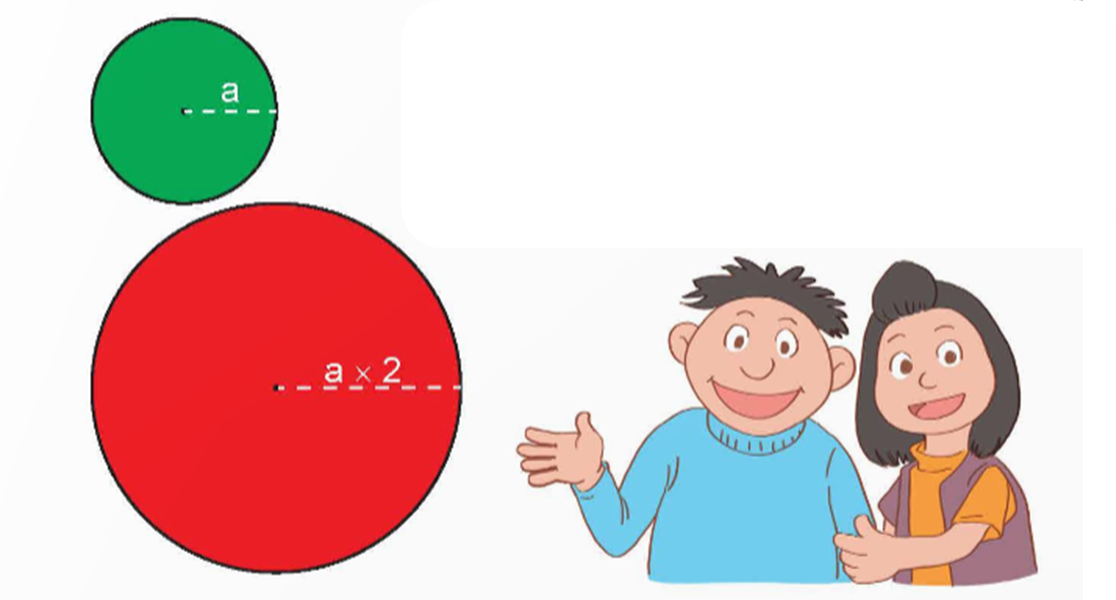 ?
b) Chu vi của hình tròn màu đỏ cũng gấp hai lần chu vi của hình tròn màu xanh
?
Đ, S?
4
a) Đường kính của hình tròn màu đỏ gấp hai lần đường kính của hình tròn màu xanh.
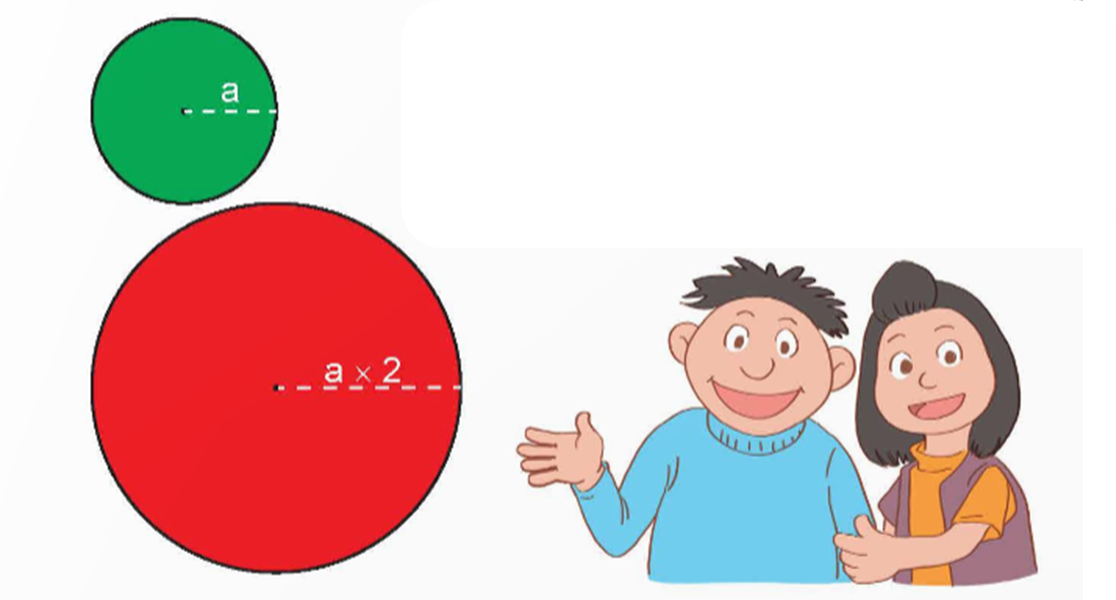 b) Chu vi của hình tròn màu đỏ cũng gấp hai lần chu vi của hình tròn màu xanh
Đ, S?
4
a) Đường kính của hình tròn màu đỏ gấp hai lần đường kính của hình tròn màu xanh.
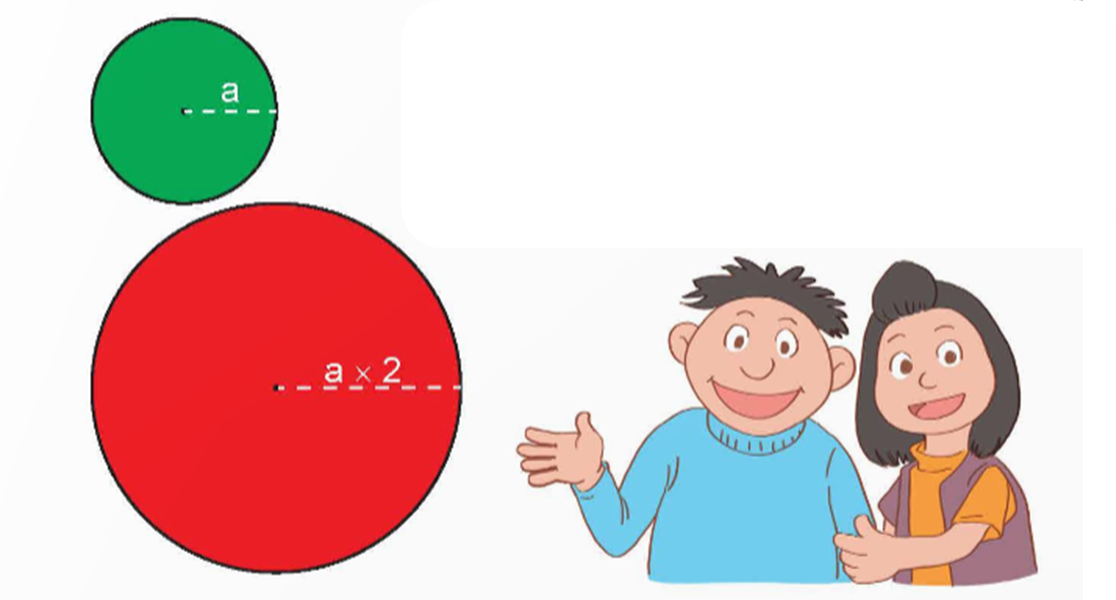 Đ
?
b) Chu vi của hình tròn màu đỏ cũng gấp hai lần chu vi của hình tròn màu xanh
Đ
?
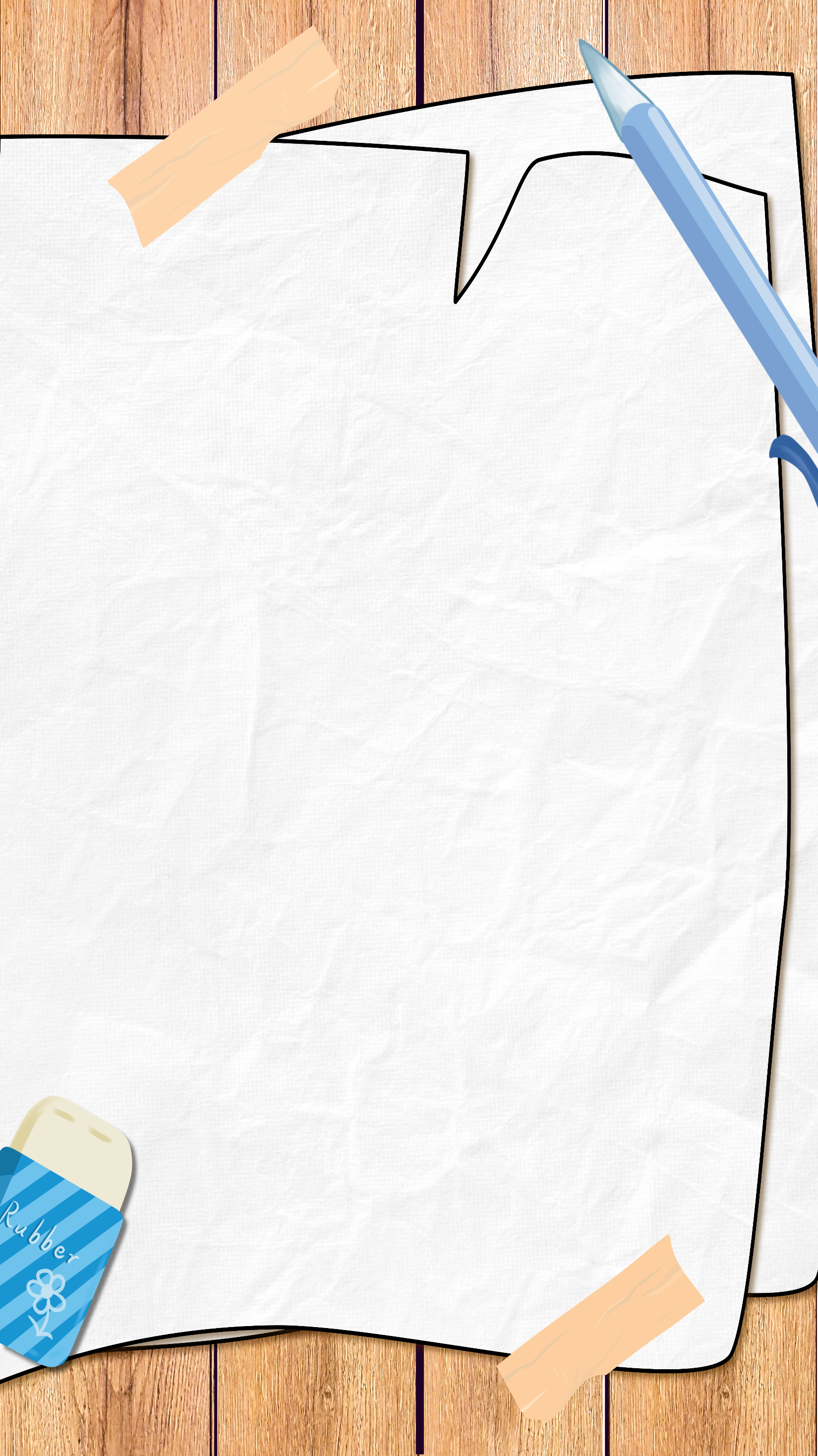 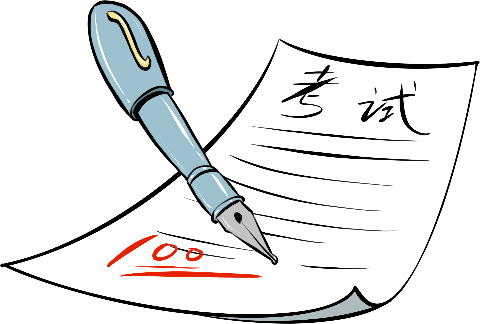 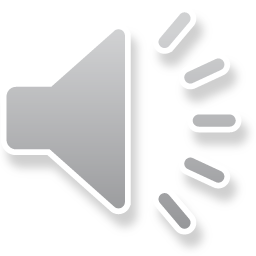 EDUFIVE
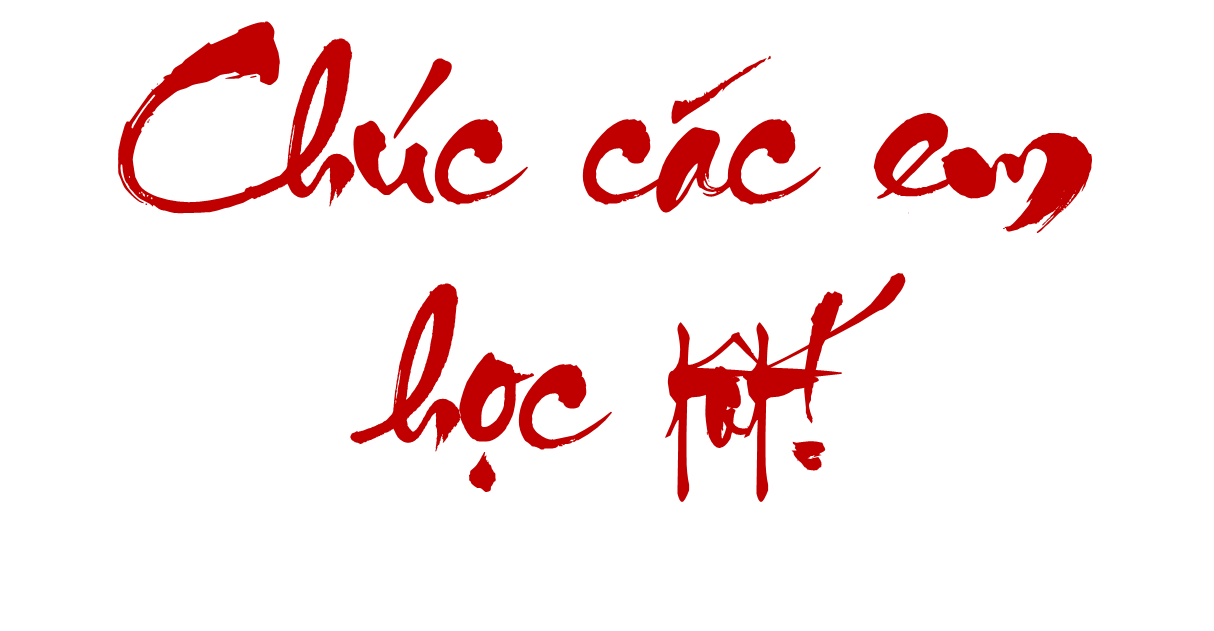 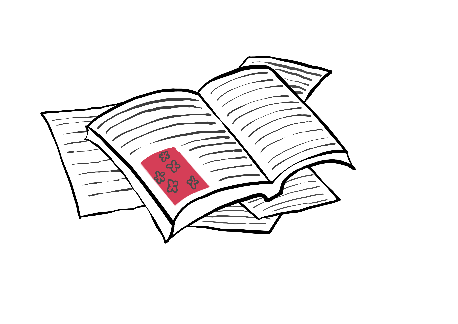 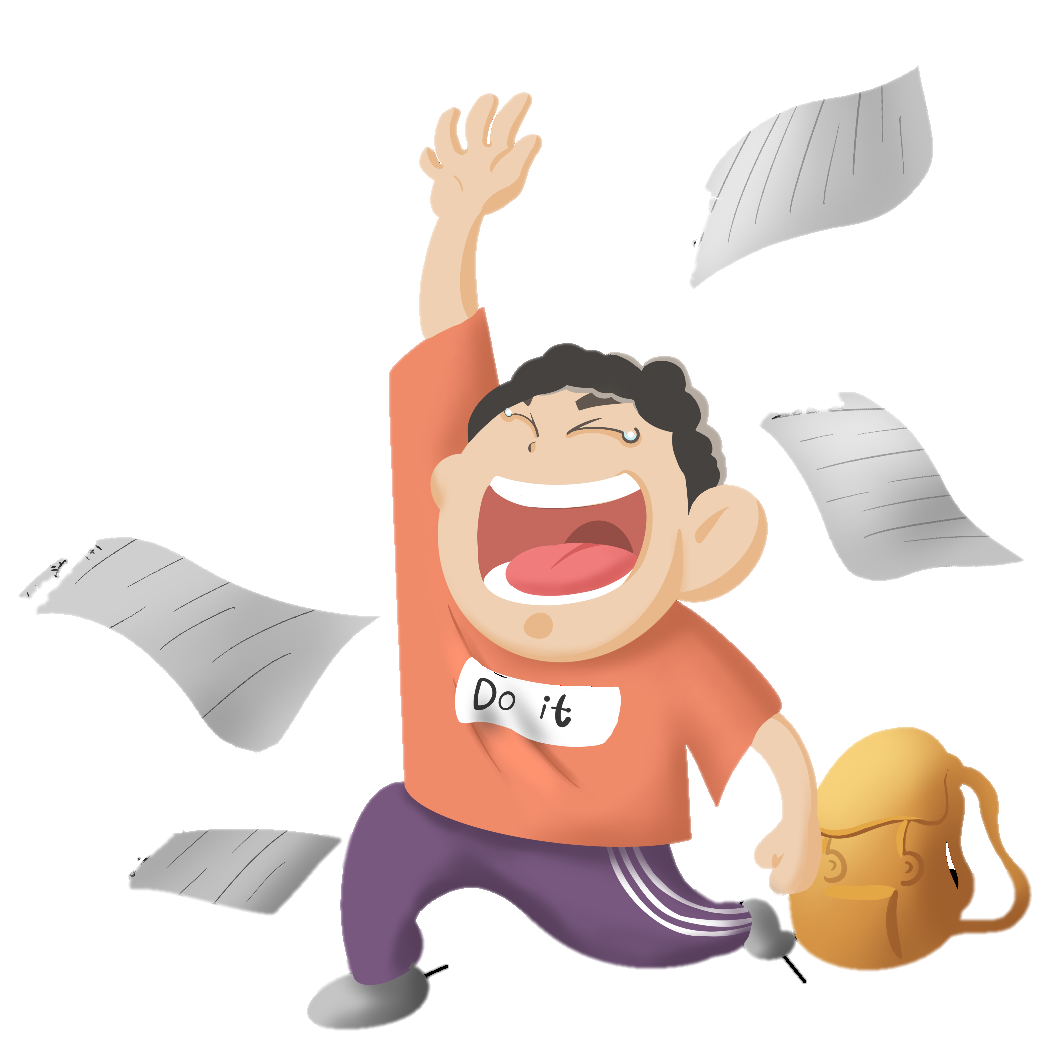 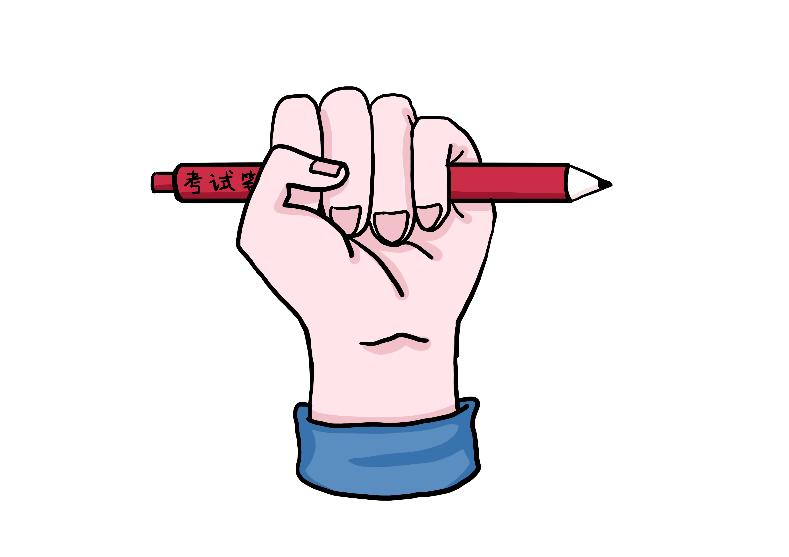